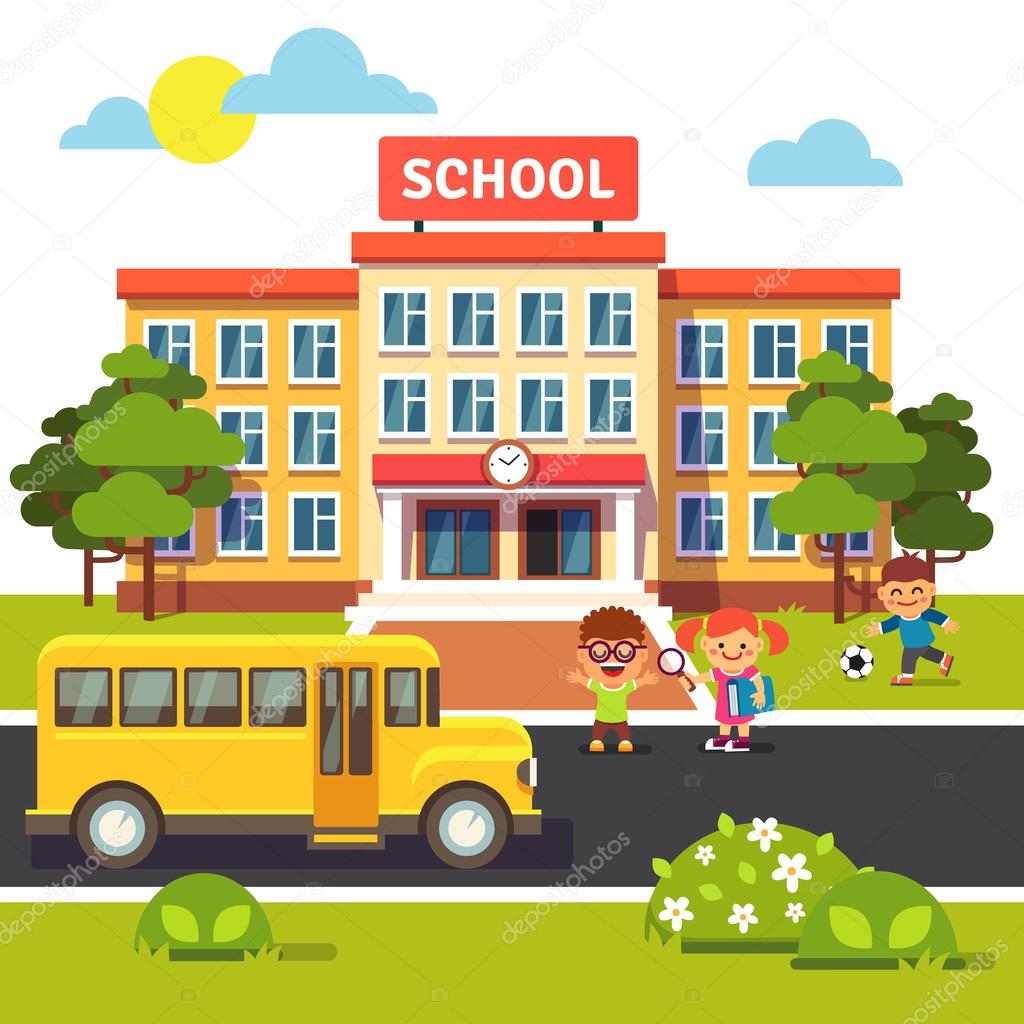 Спортивная школа
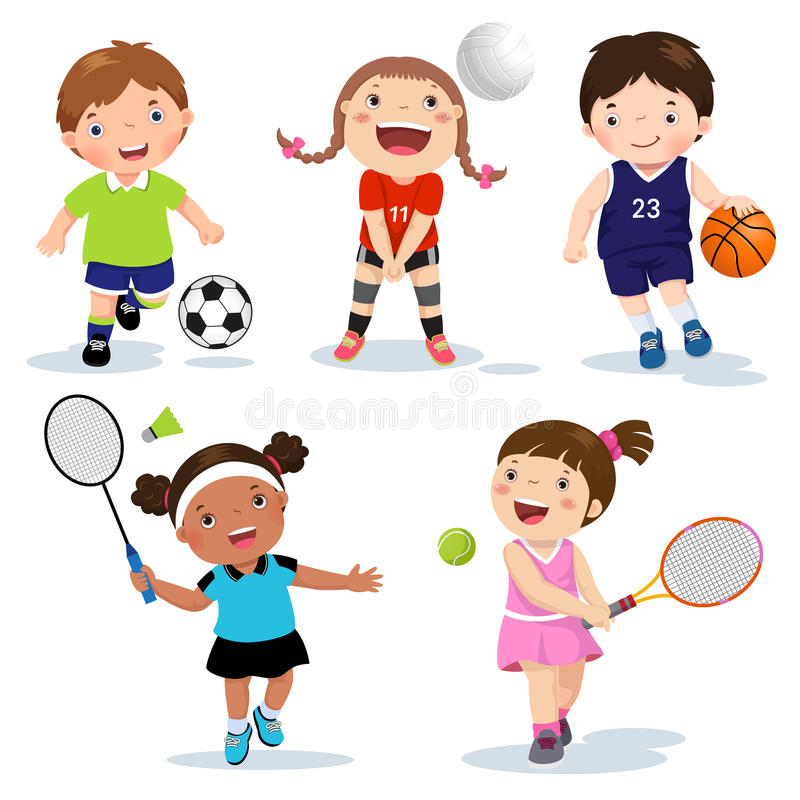 Мы любим  физкультуру и спорт
Каждое утро мы делаем зарядку!
А ты делаешь зарядку?
Да      Нет
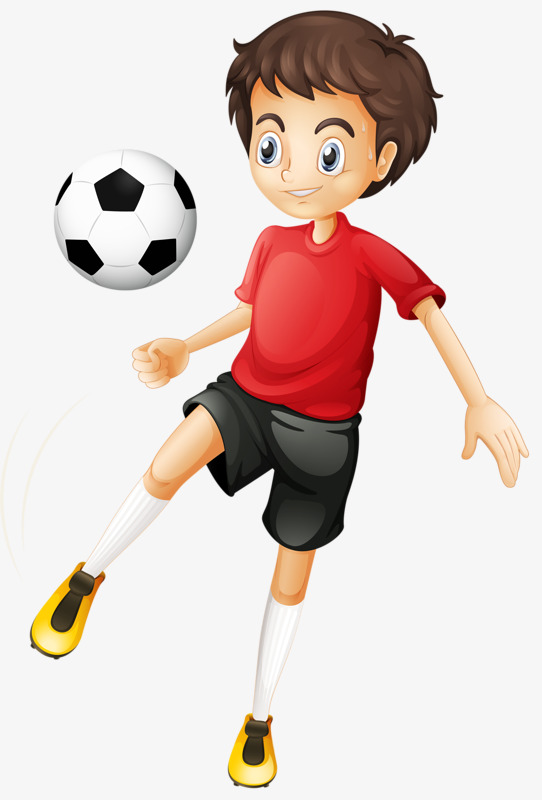 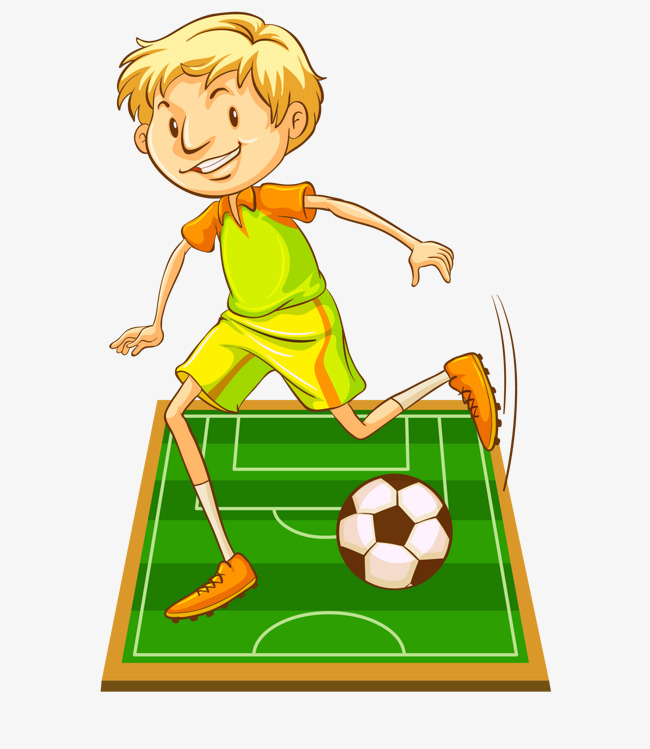 Привет! Я Артём!
А я Вася!
Мы любим играть в футбол! Но нам нужна помощь! Ты поможешь нам?
Да         Нет
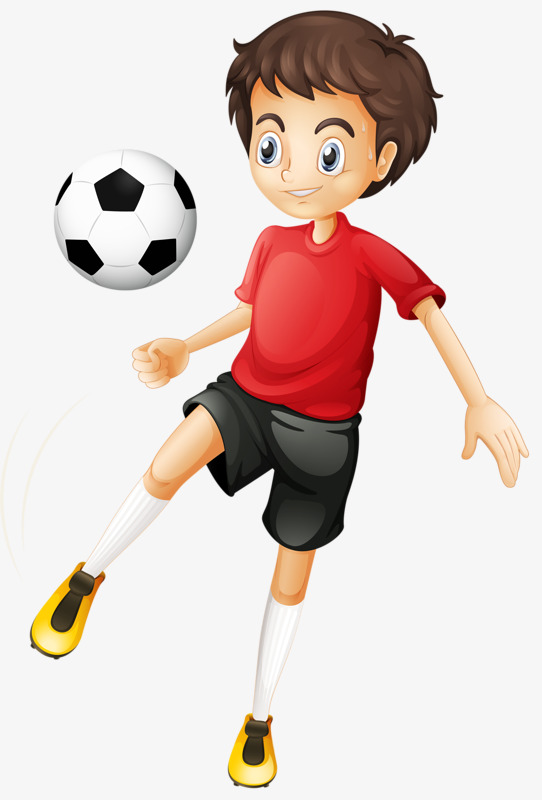 Перепутался спортивный инвентарь! Какой предмет нам нужен, чтобы  играть в футбол?
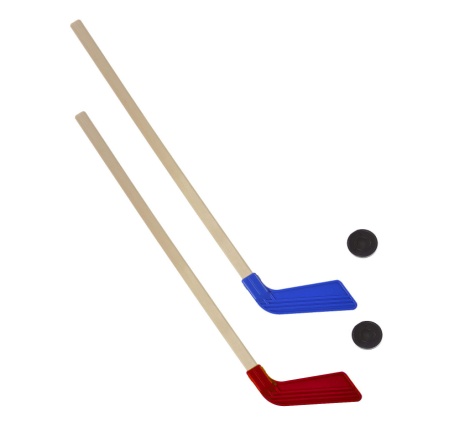 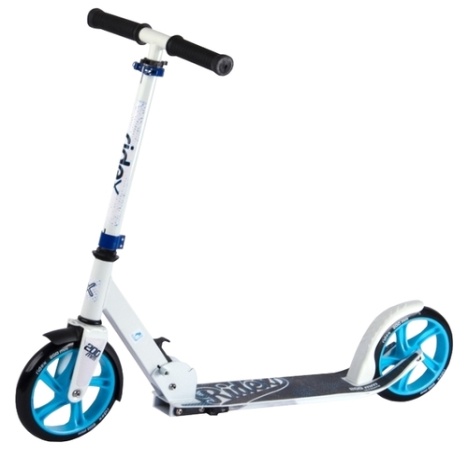 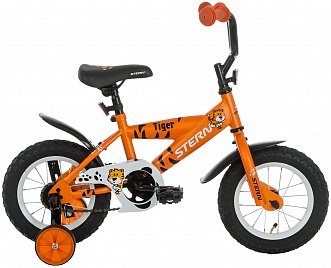 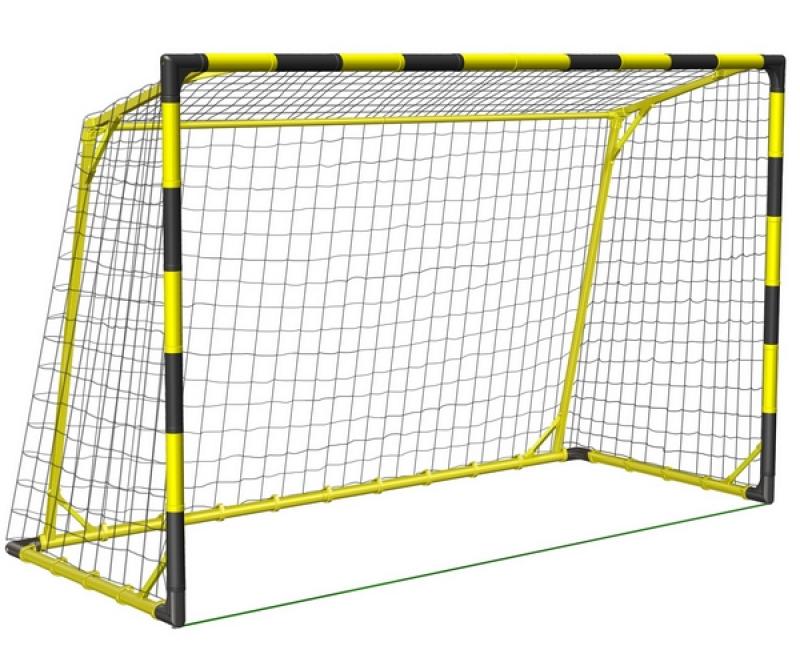 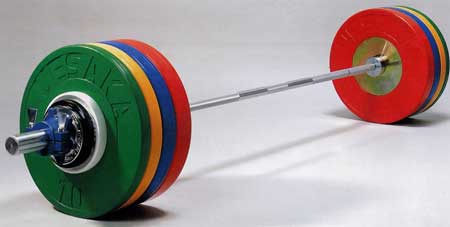 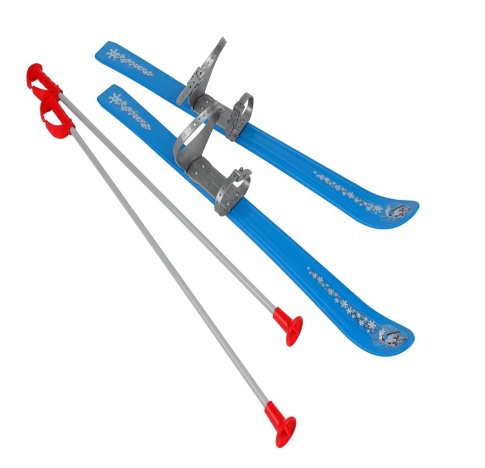 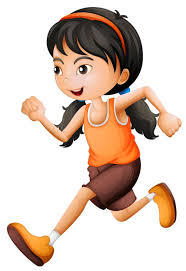 Какие слова нужно сказать, что бы спортсмены бегуны  начали бежать?
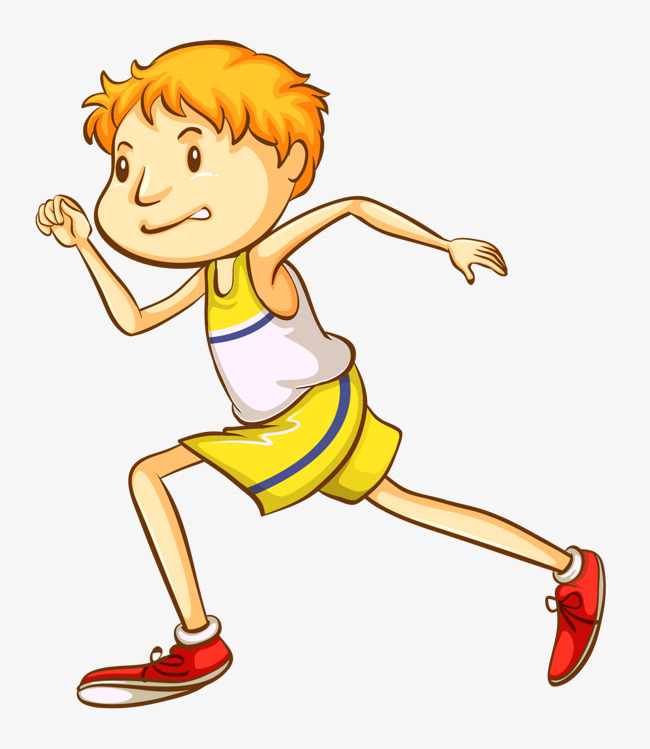 Вперёд!
Шагом марш!
Пожалуйста
На старт, внимание, марш!
Беги  быстрее!
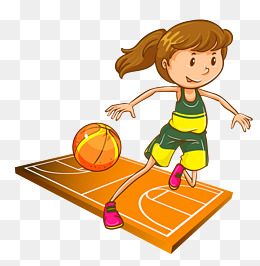 В этом спорте игрокиВсе ловки и высоки.Любят в мяч они игратьИ в кольцо его кидать.Мячик звонко бьет об пол,Значит, это ...
Футбол       Баскетбол
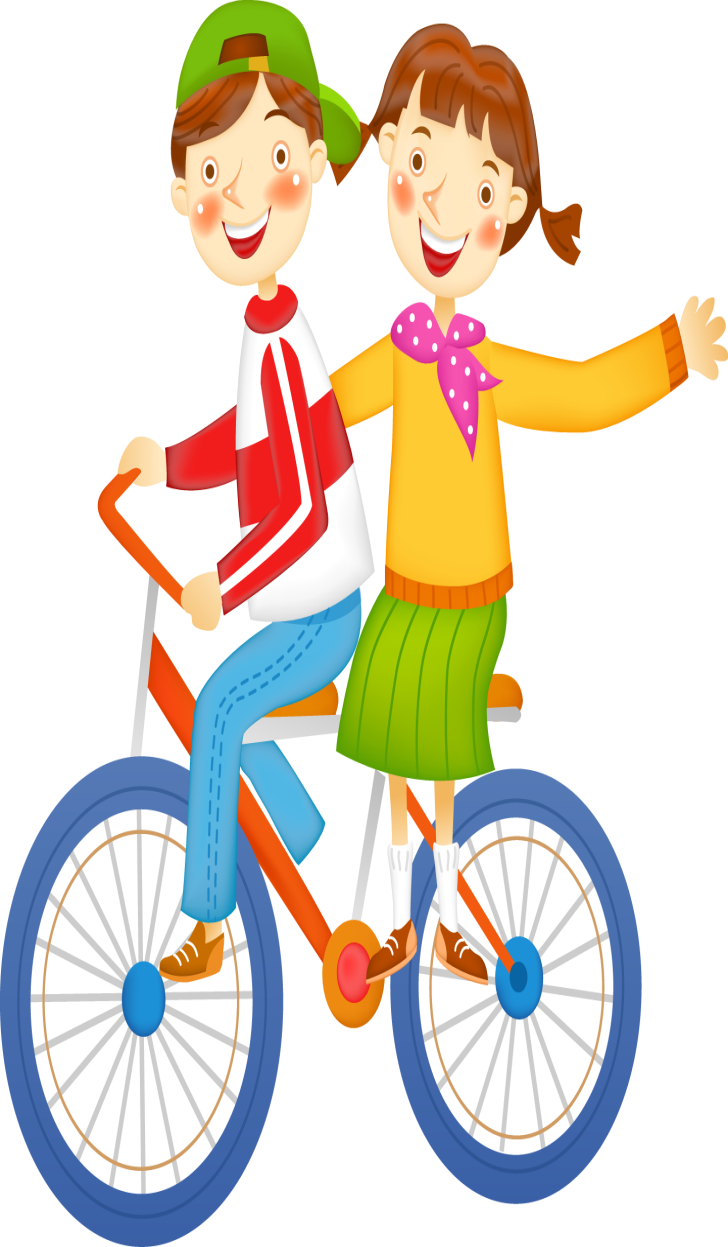 Кручу быстрее я педали,
Скорее ветра мчусь вперед.
Чтоб все в округе увидали,
Зауважали этот спорт.
Велоспорт        
 Санный спорт
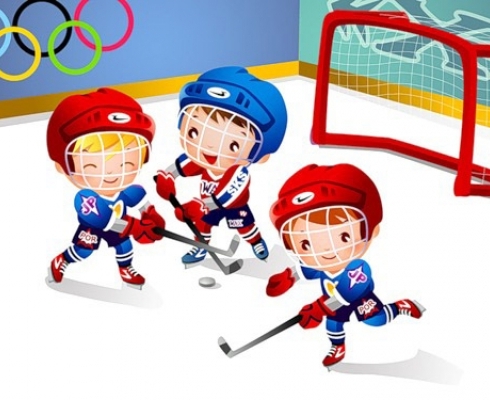 Там сегодня будет жарко,Не смотря, что лёд кругом:Две команды будут «драться», —Из-за шайбы, всё бегом.Хоккей     
Фигурное   катание
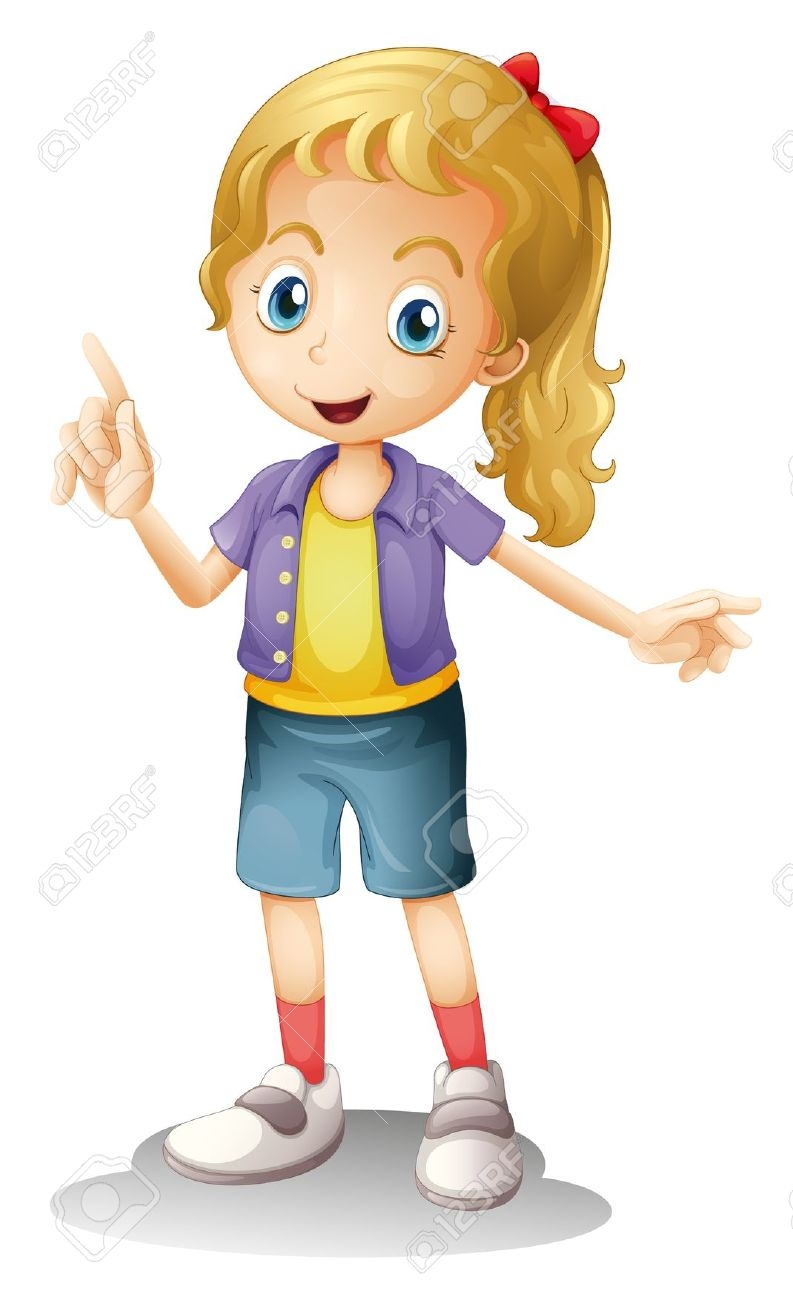 Я Алёнка! Катаюсь на  коньках! Скоро у меня тренировка, но я не могу найти фигурные коньки!
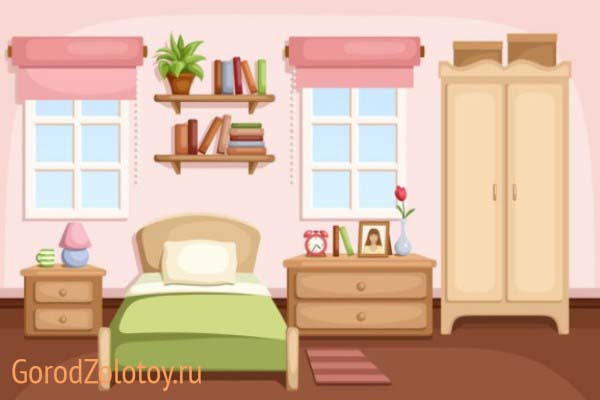 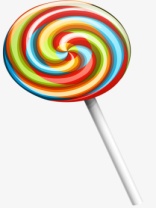 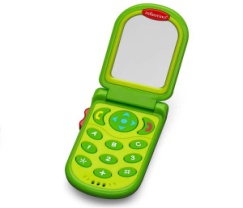 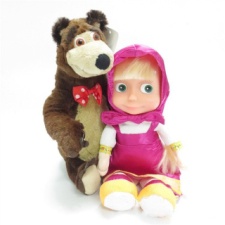 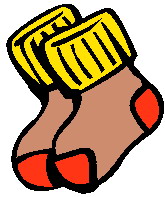 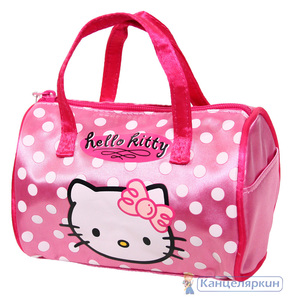 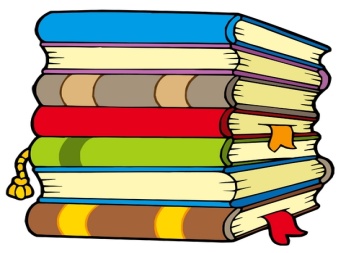 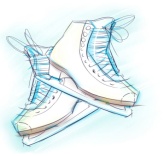 Мне очень нравятся фигуристки  Евгения Медведева и Алина Загитова. 
Я беру с них пример!
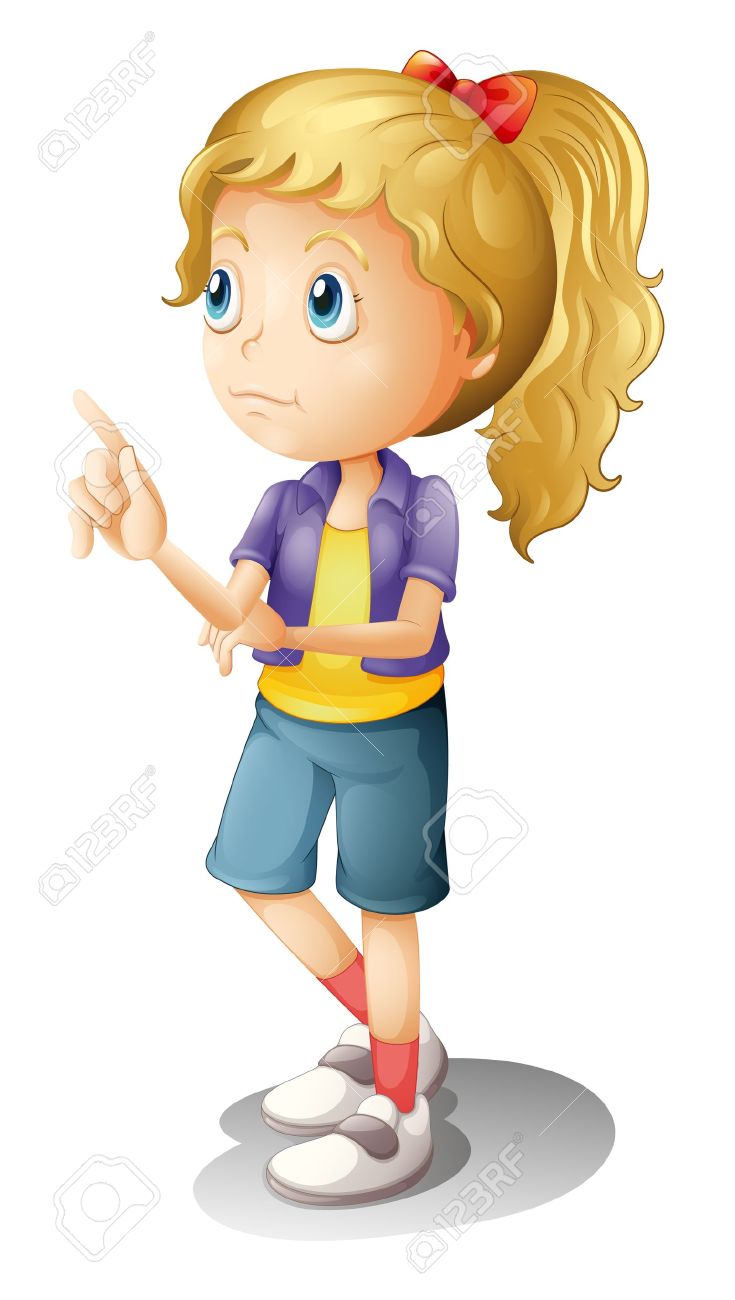 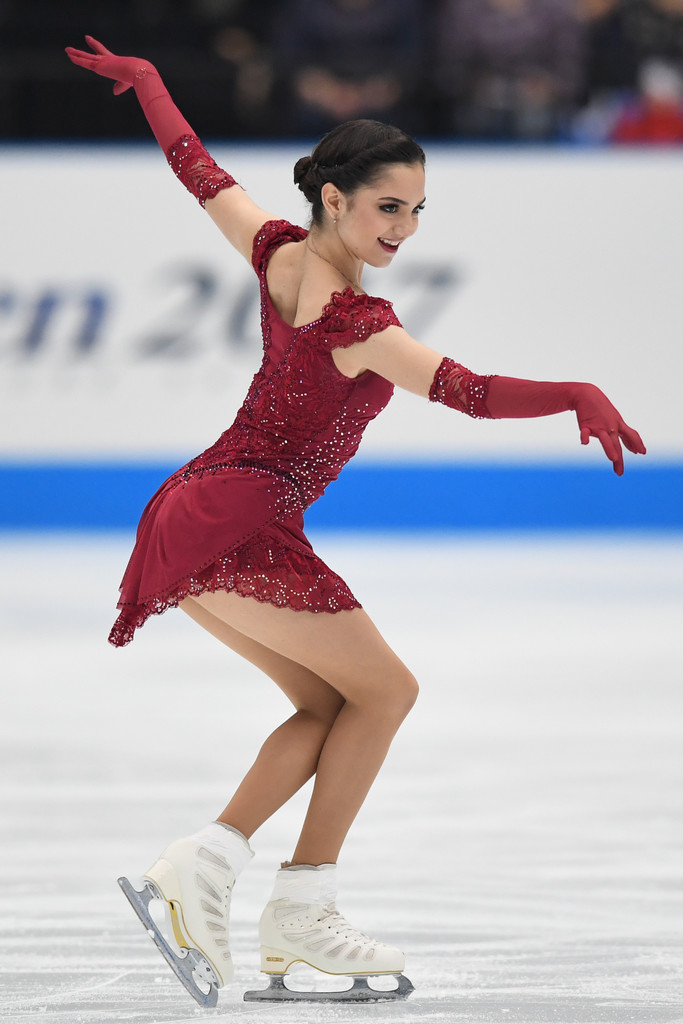 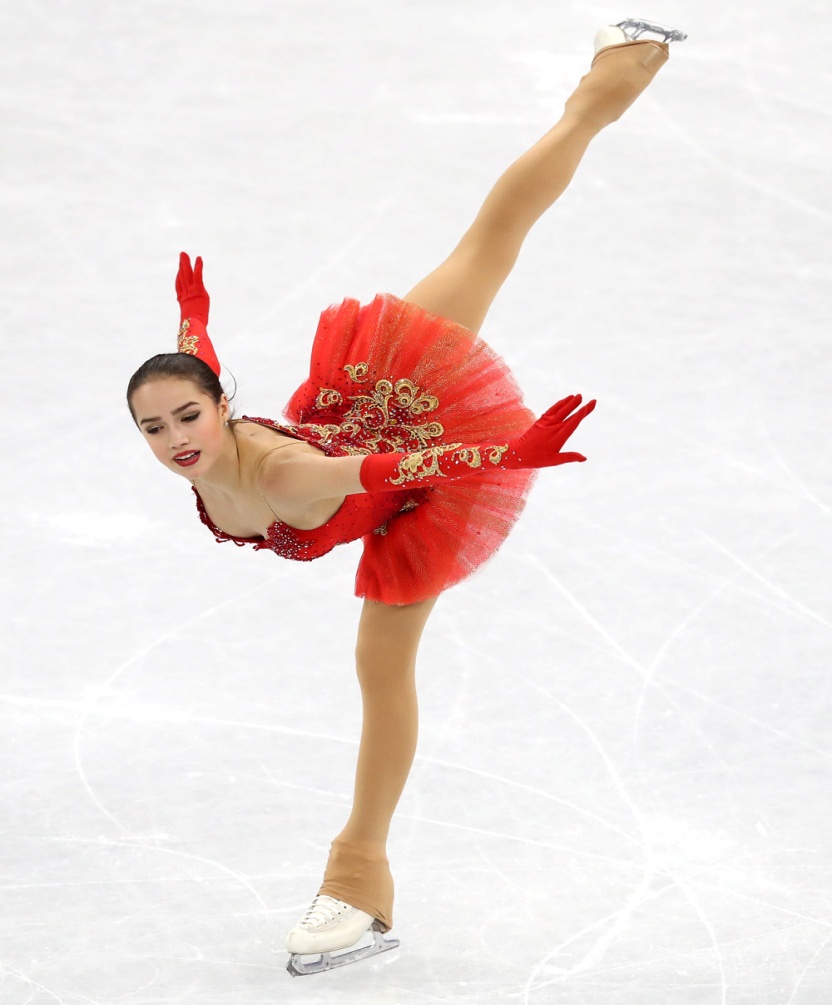 Евгения Медведева
Алина Загитова
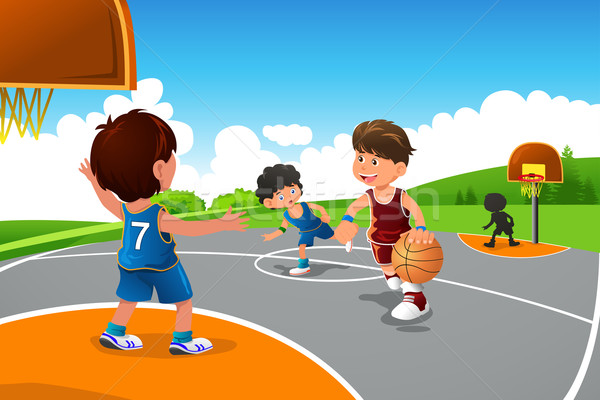 Посчитай все мячи для игры в баскетбол!
5
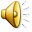 4
8
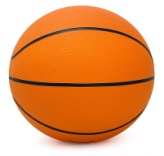 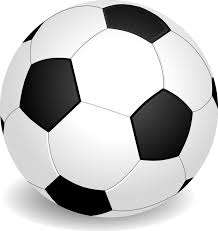 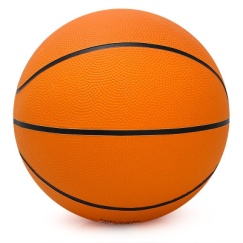 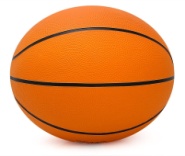 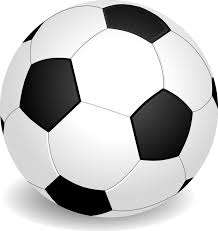 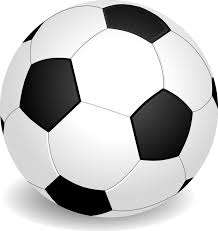 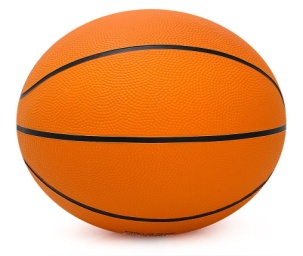 Выбери предмет который подходит к виду спорта!
Спортивная гимнастика
Хоккей
Лыжные гонки
Плавание
Бокс
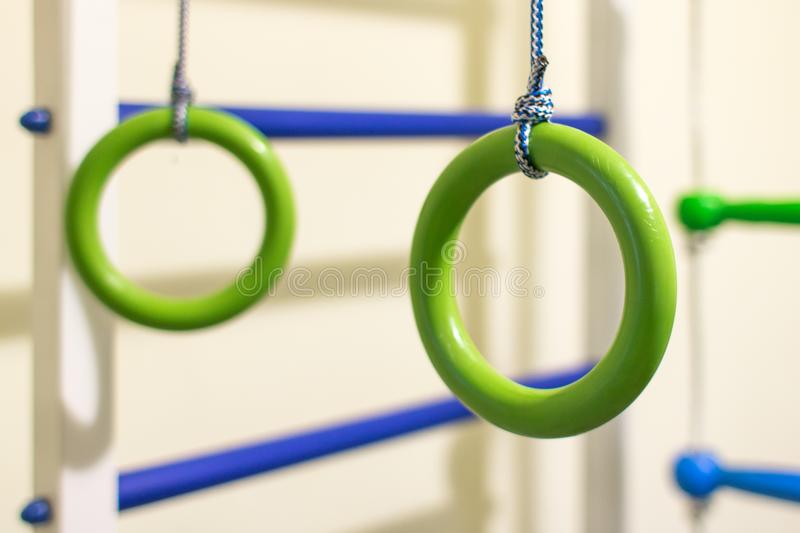 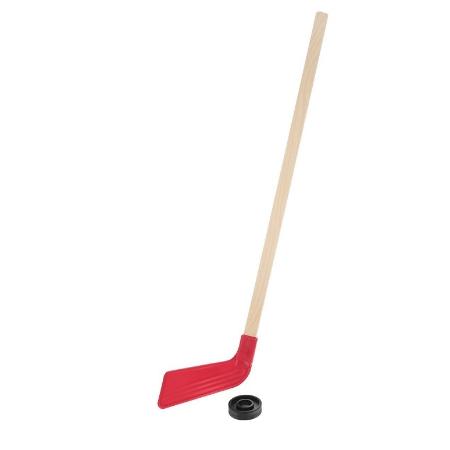 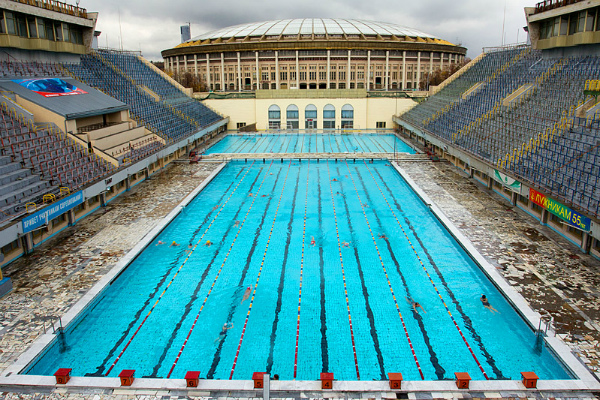 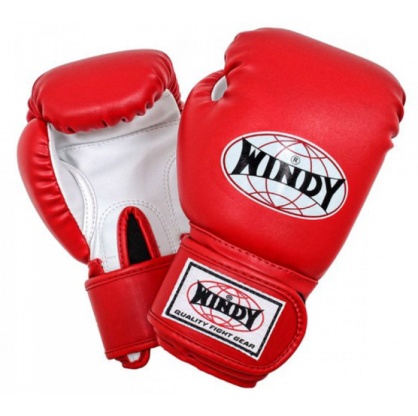 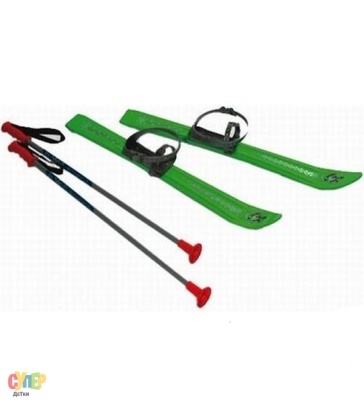 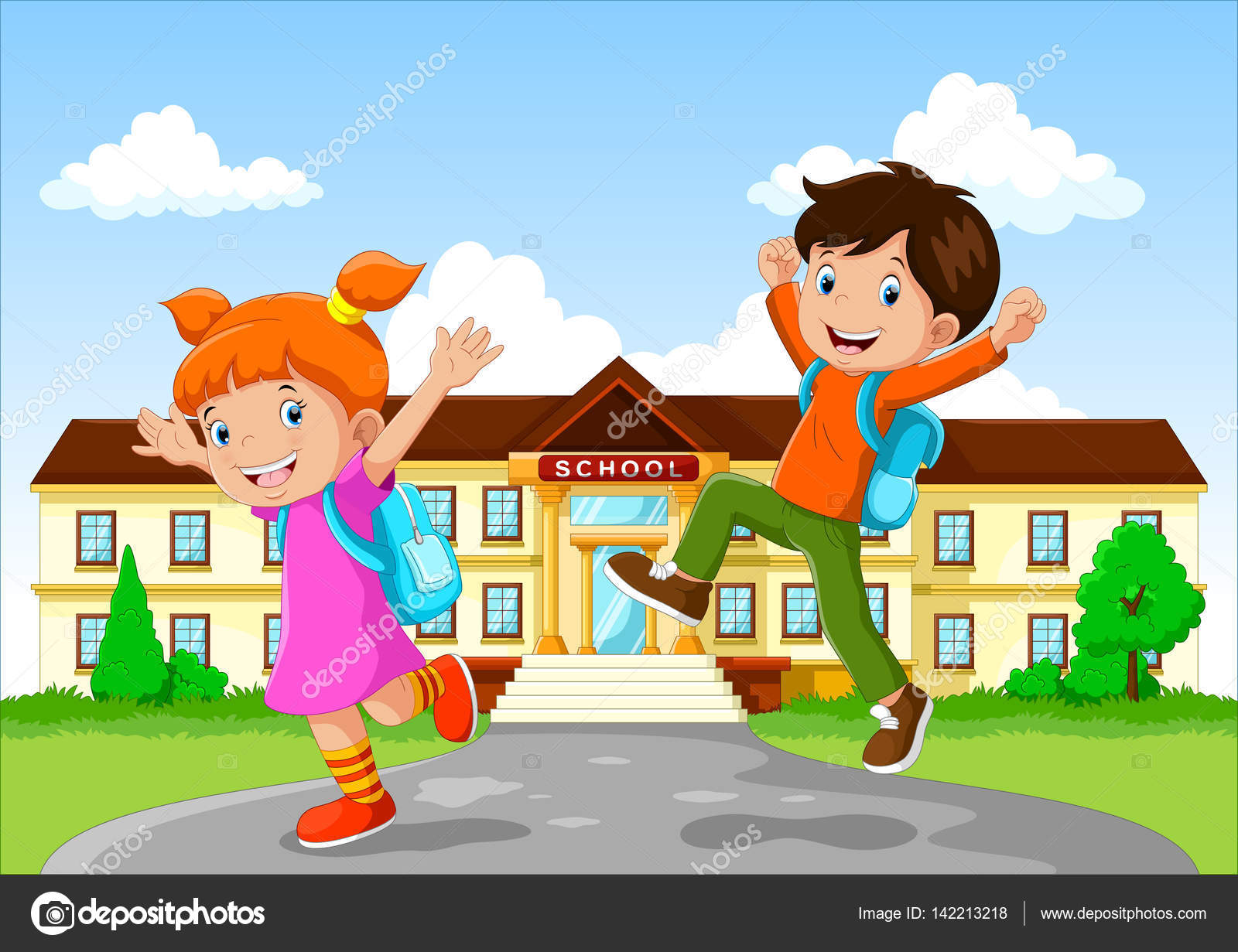 Молодец ты справился со всеми заданиями!
До новых встреч!